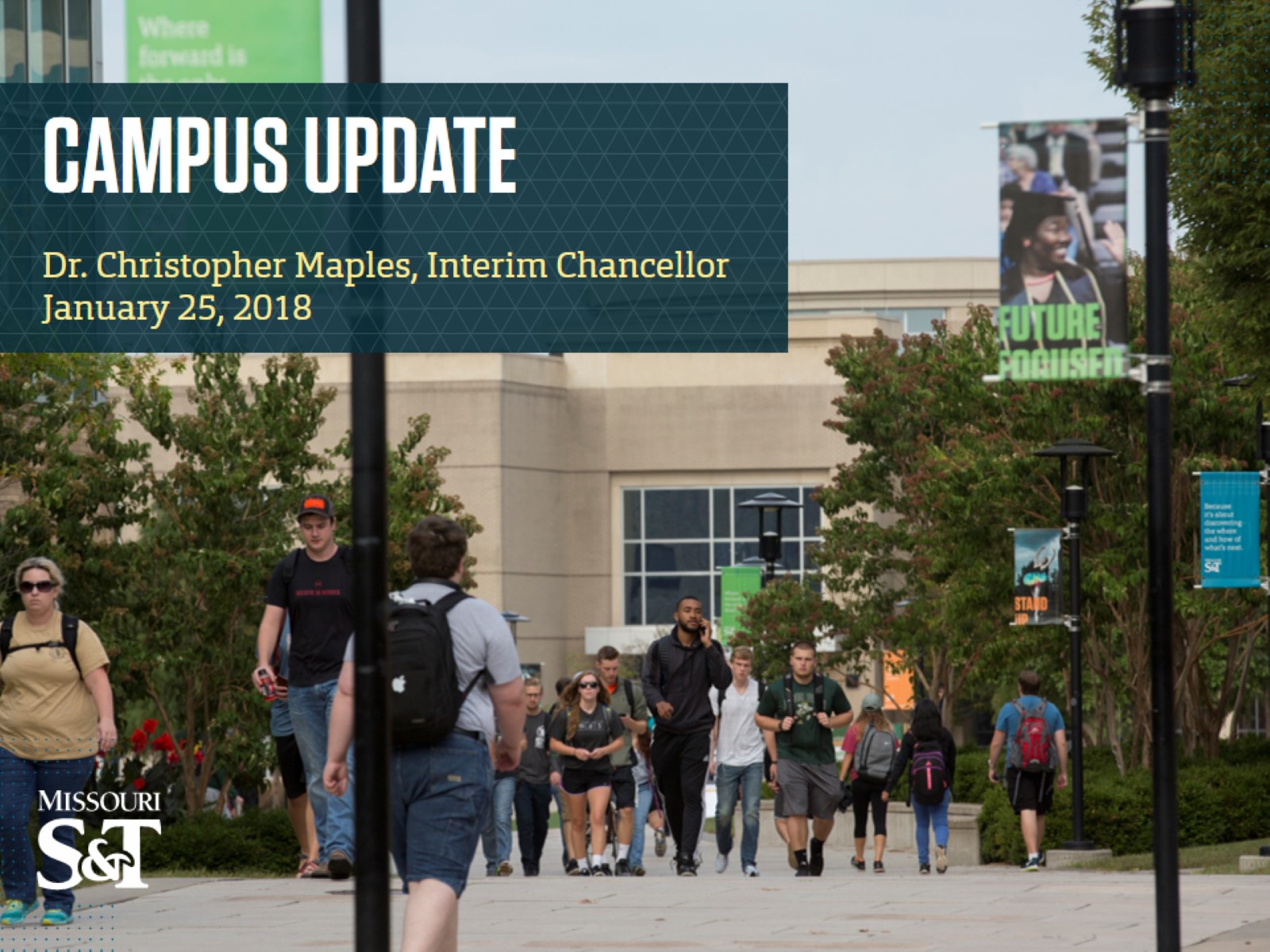 CAMPUS UPDATE
1
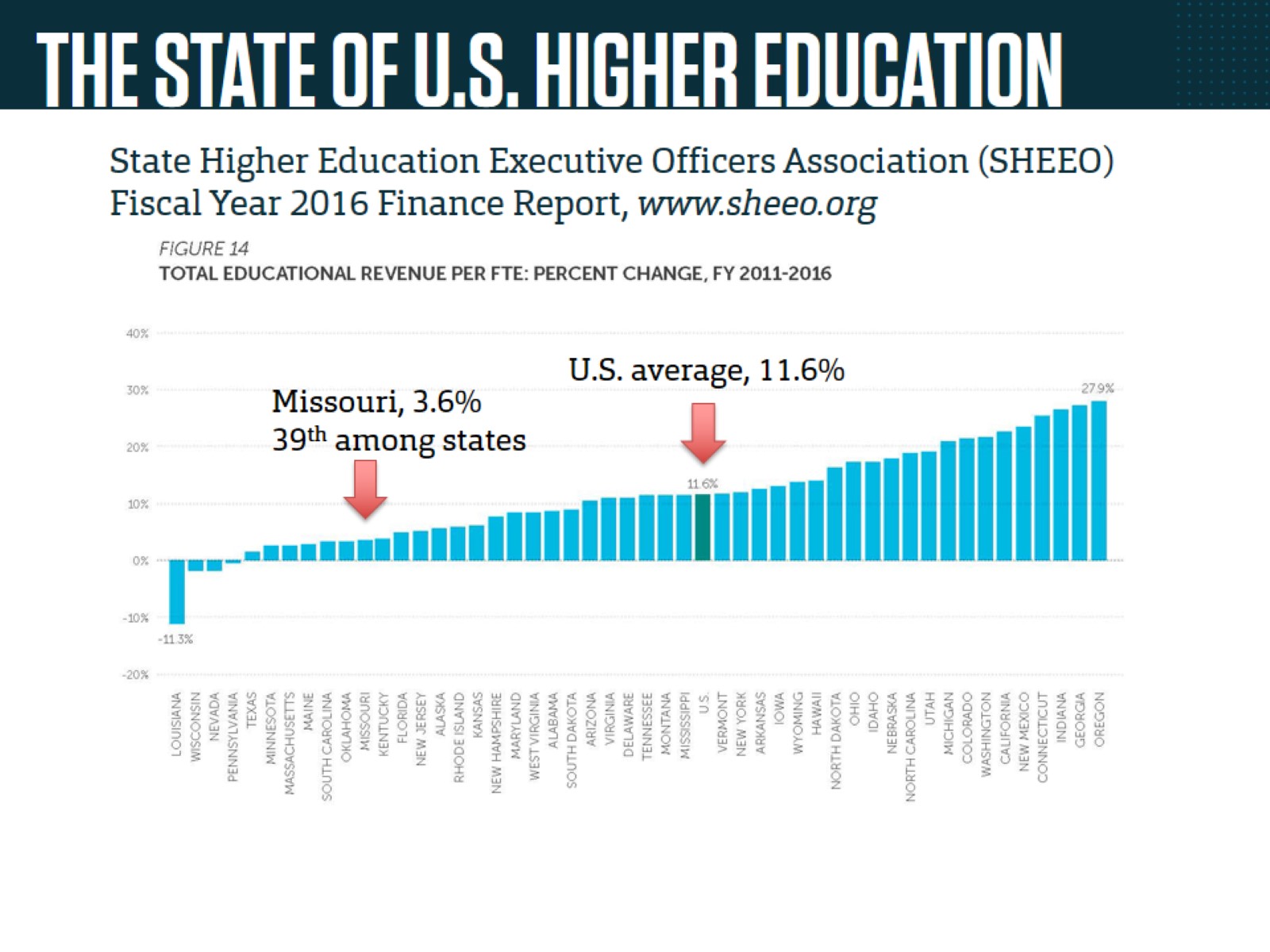 THE STATE OF U.S. HIGHER EDUCATION
2
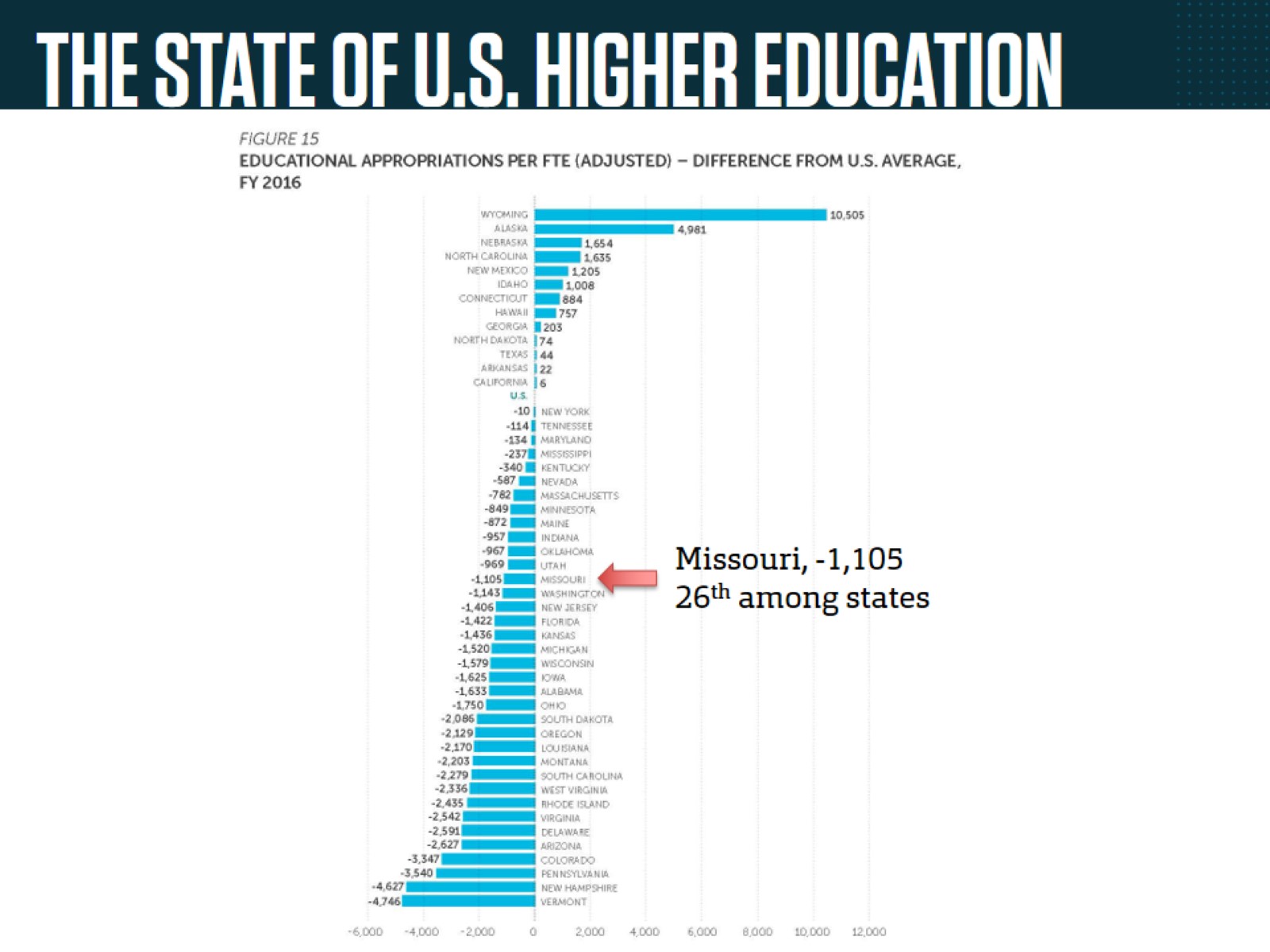 THE STATE OF U.S. HIGHER EDUCATION
3
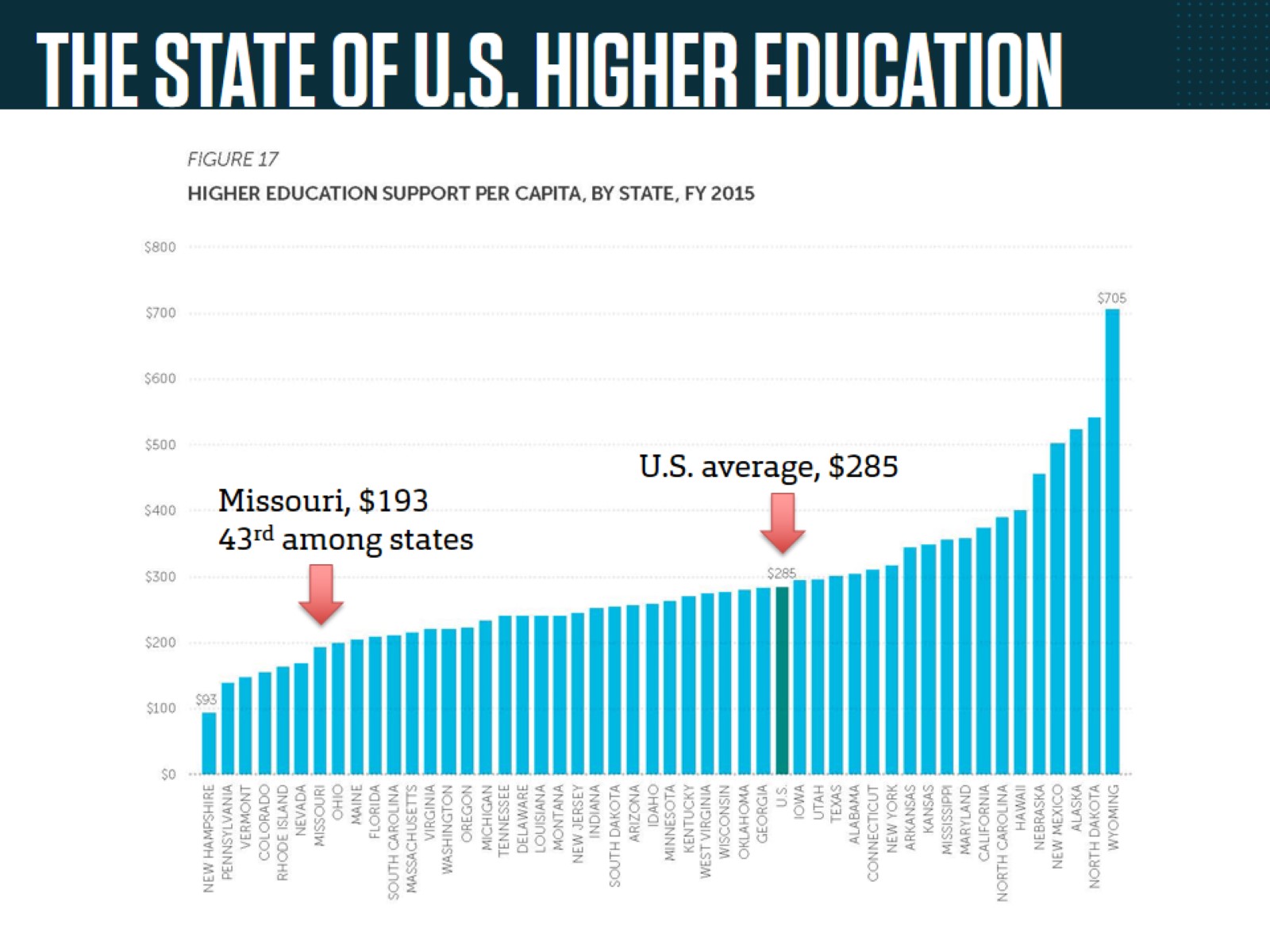 THE STATE OF U.S. HIGHER EDUCATION
4
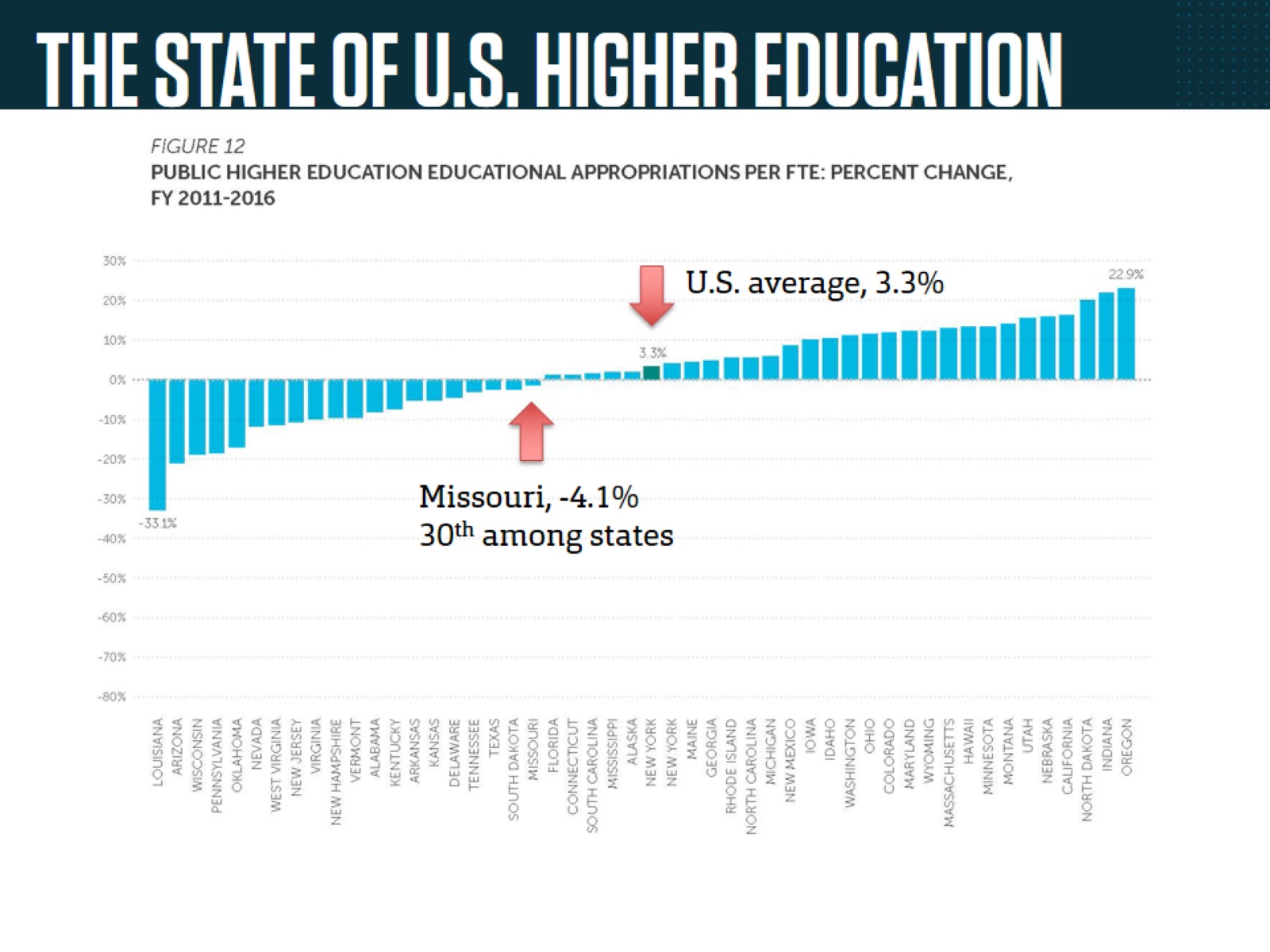 THE STATE OF U.S. HIGHER EDUCATION
5
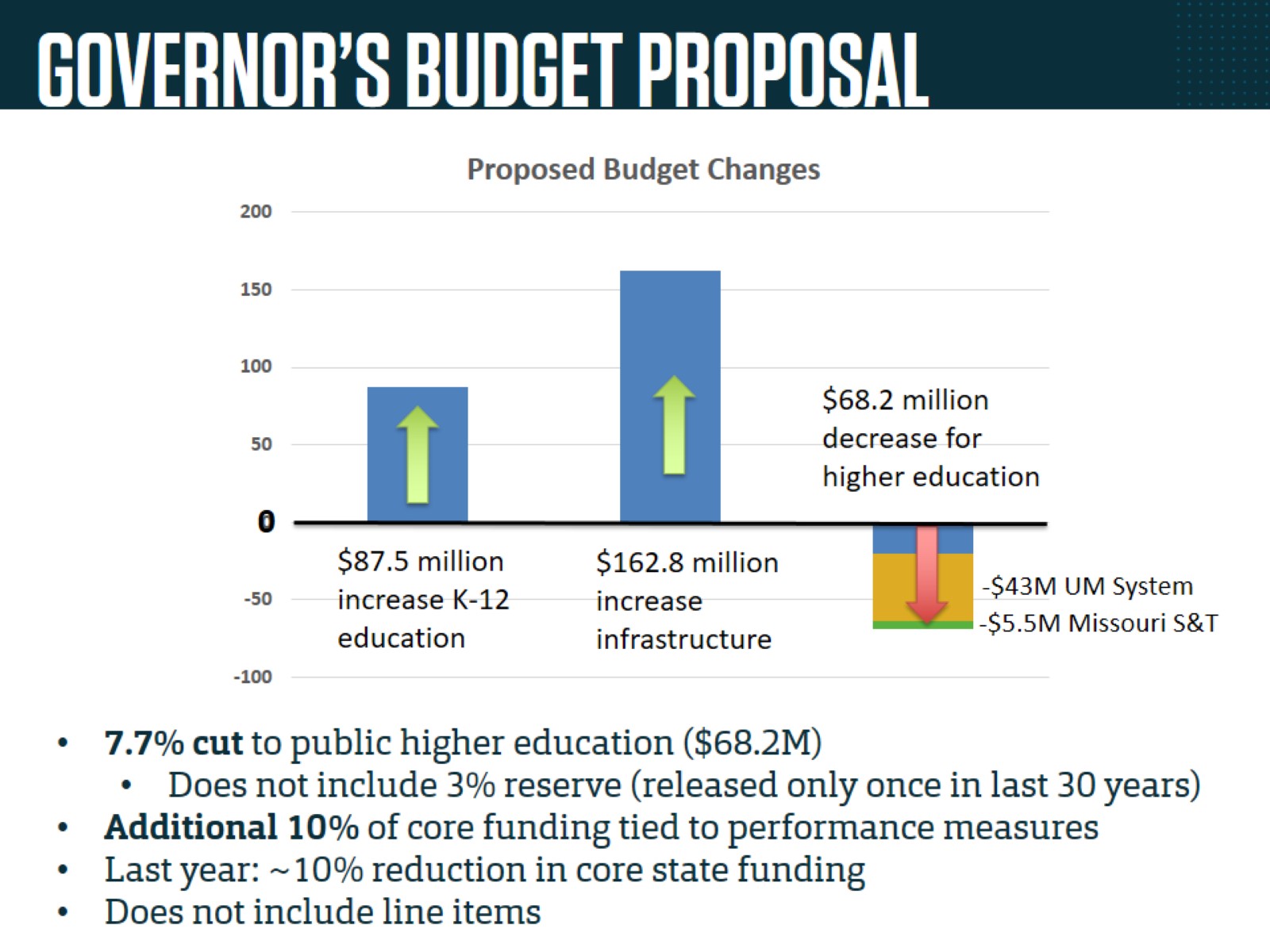 GOVERNOR’S BUDGET PROPOSAL
6
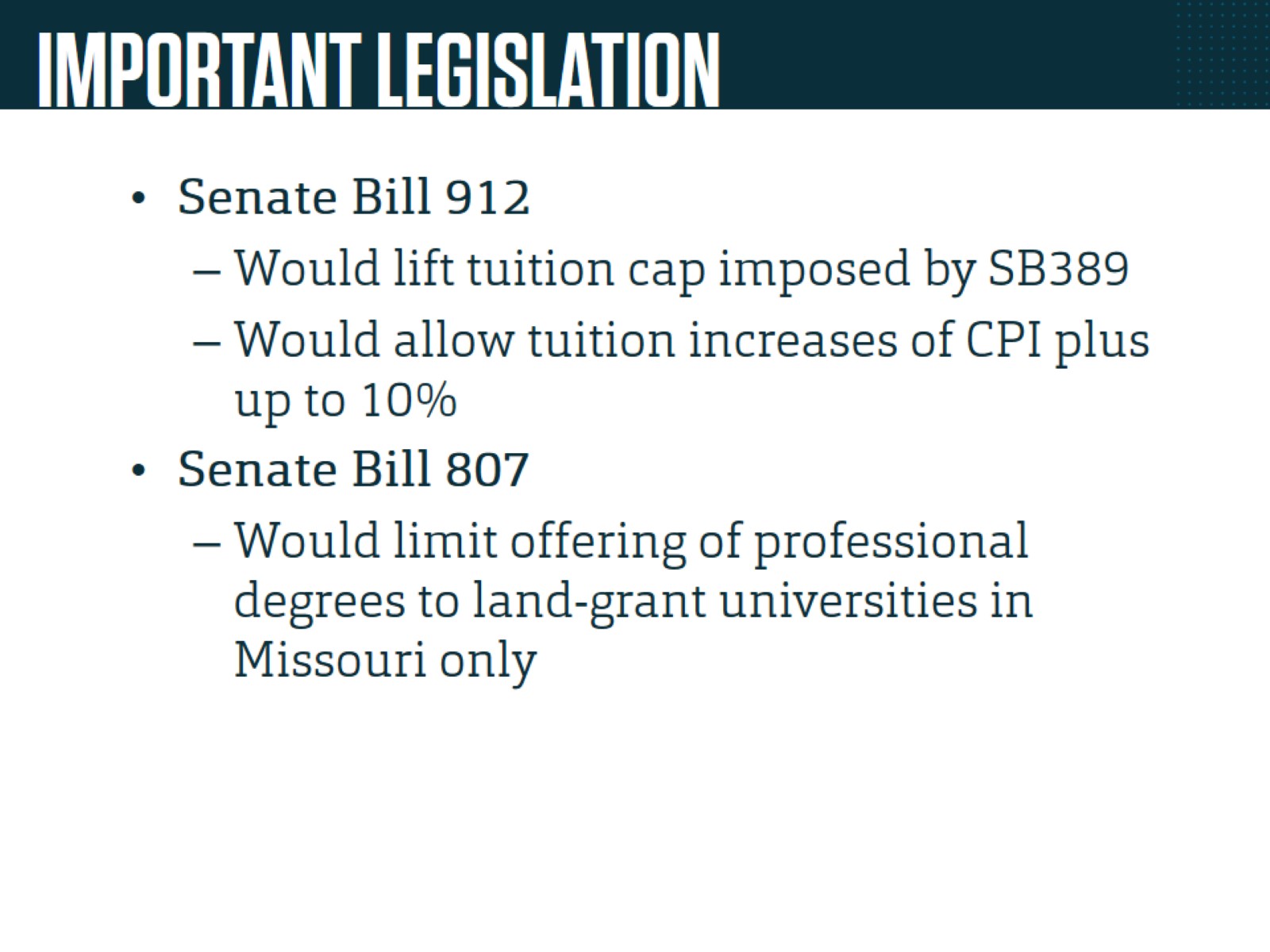 IMPORTANT LEGISLATION
7
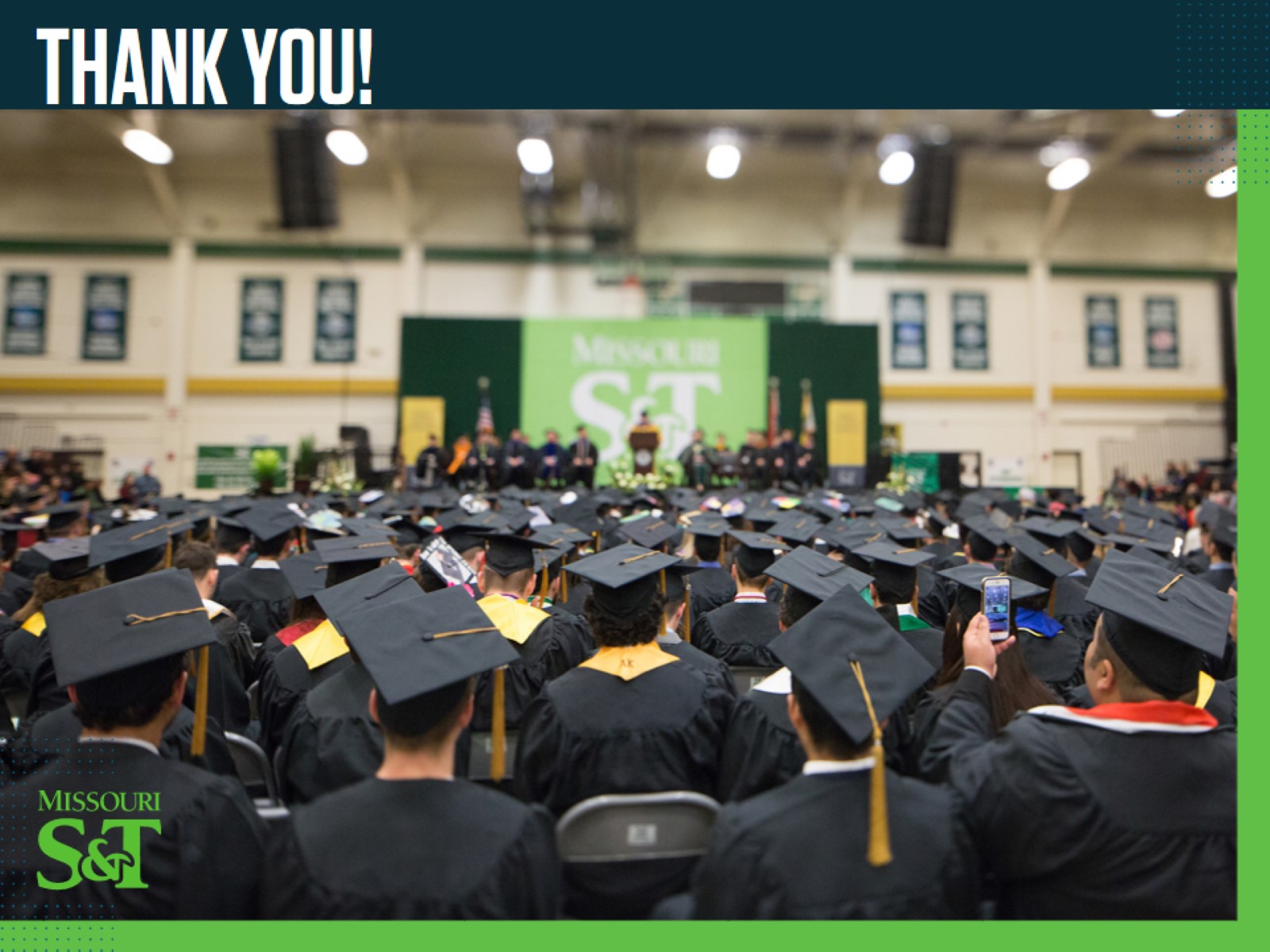 8